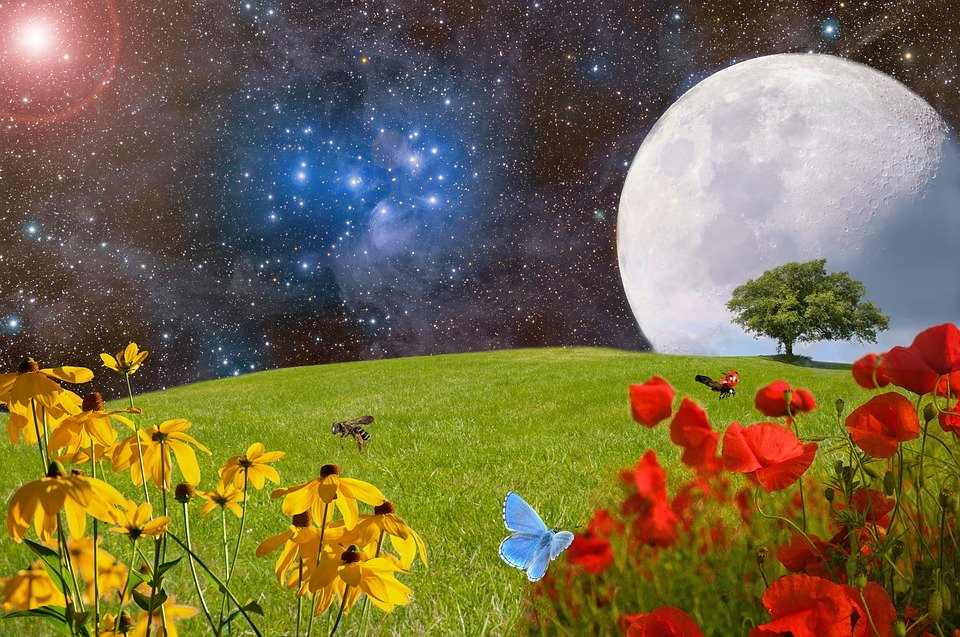 Stewardship of Creation
[Speaker Notes: Photo: https://pixabay.com/da/photos/eng-gr%C3%B8n-eng-blumenwiese-gr%C3%A6s-2401931/]
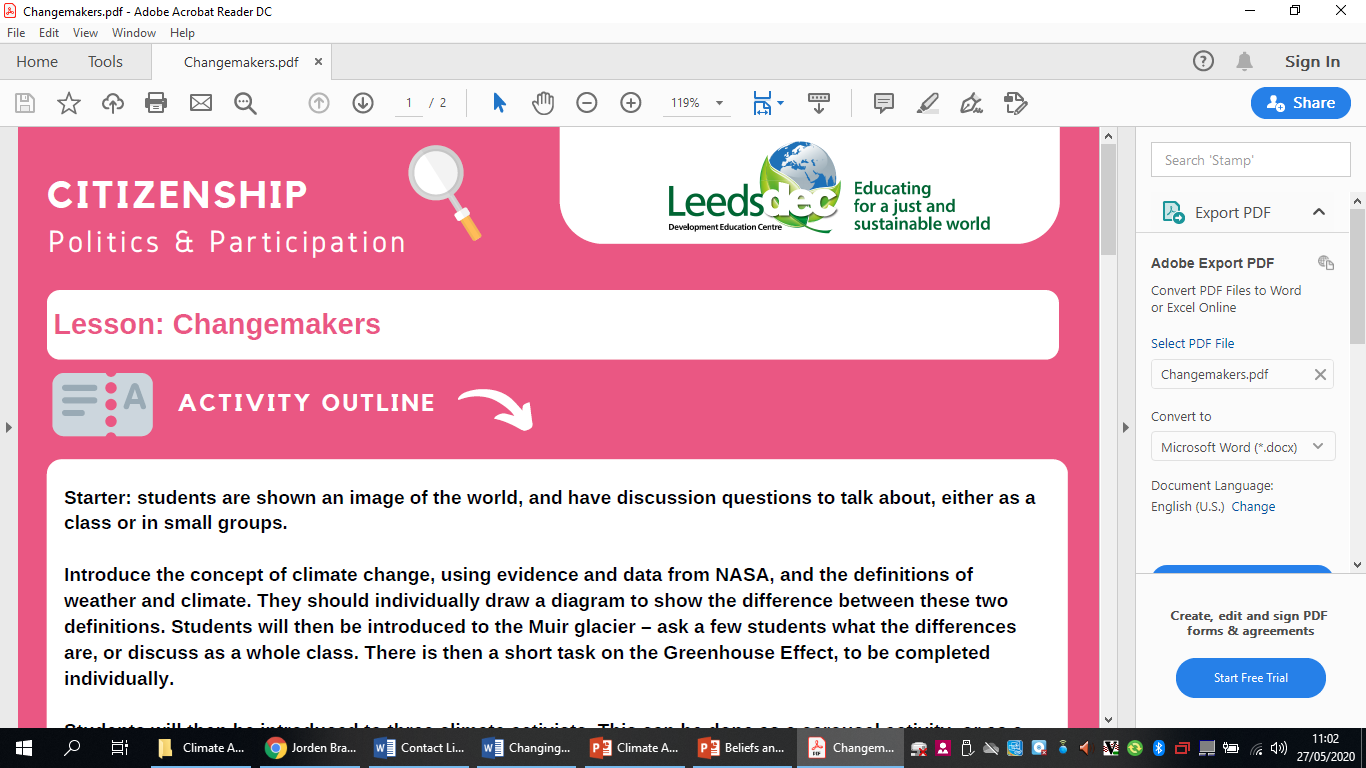 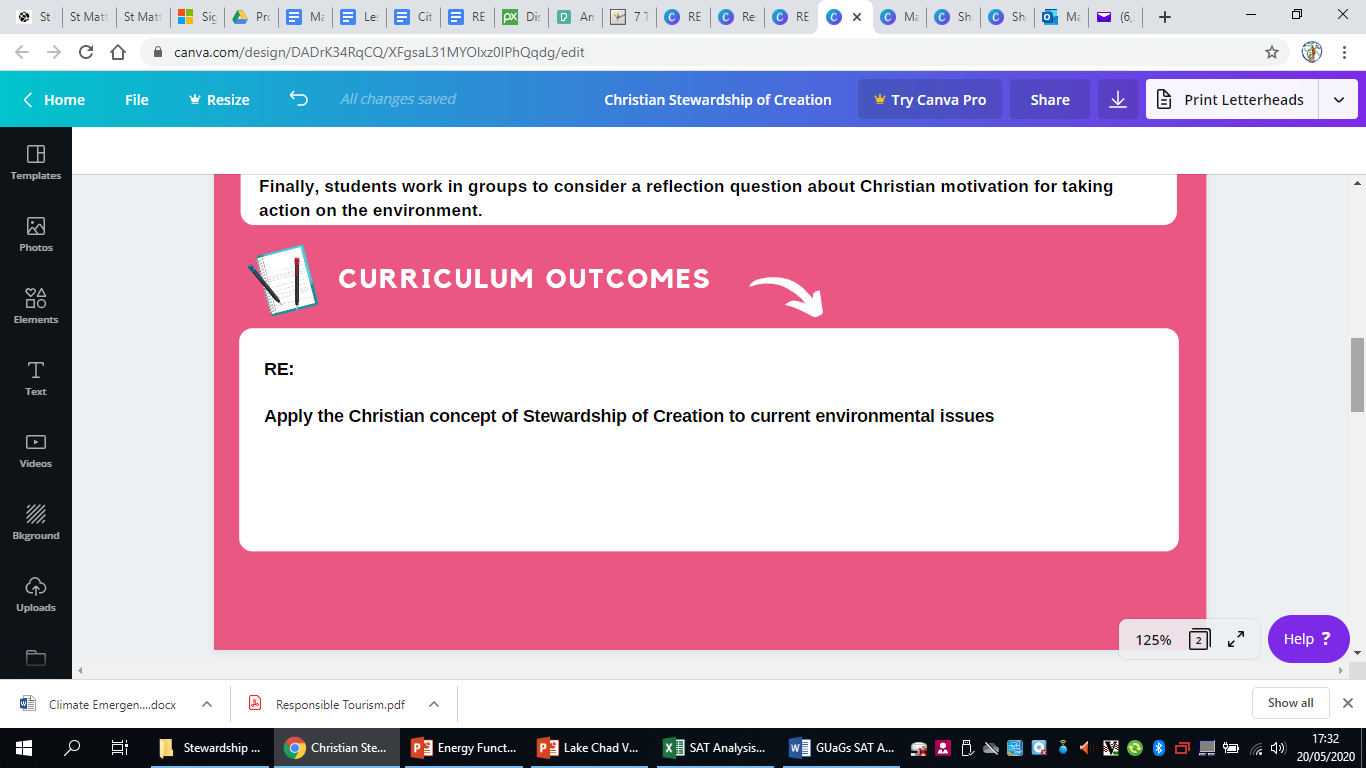 [Speaker Notes: Eve - the citizenship outcome and the second RE outcome need to be removed please.]
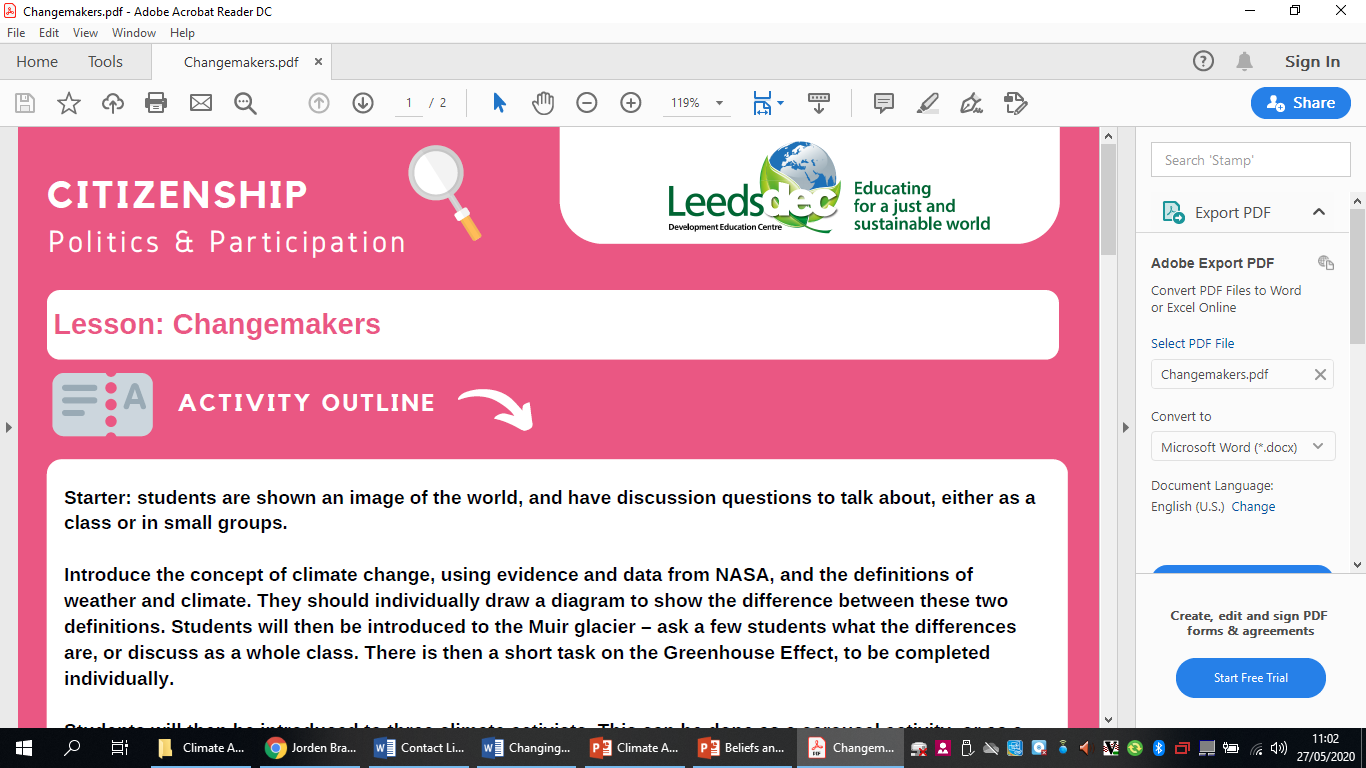 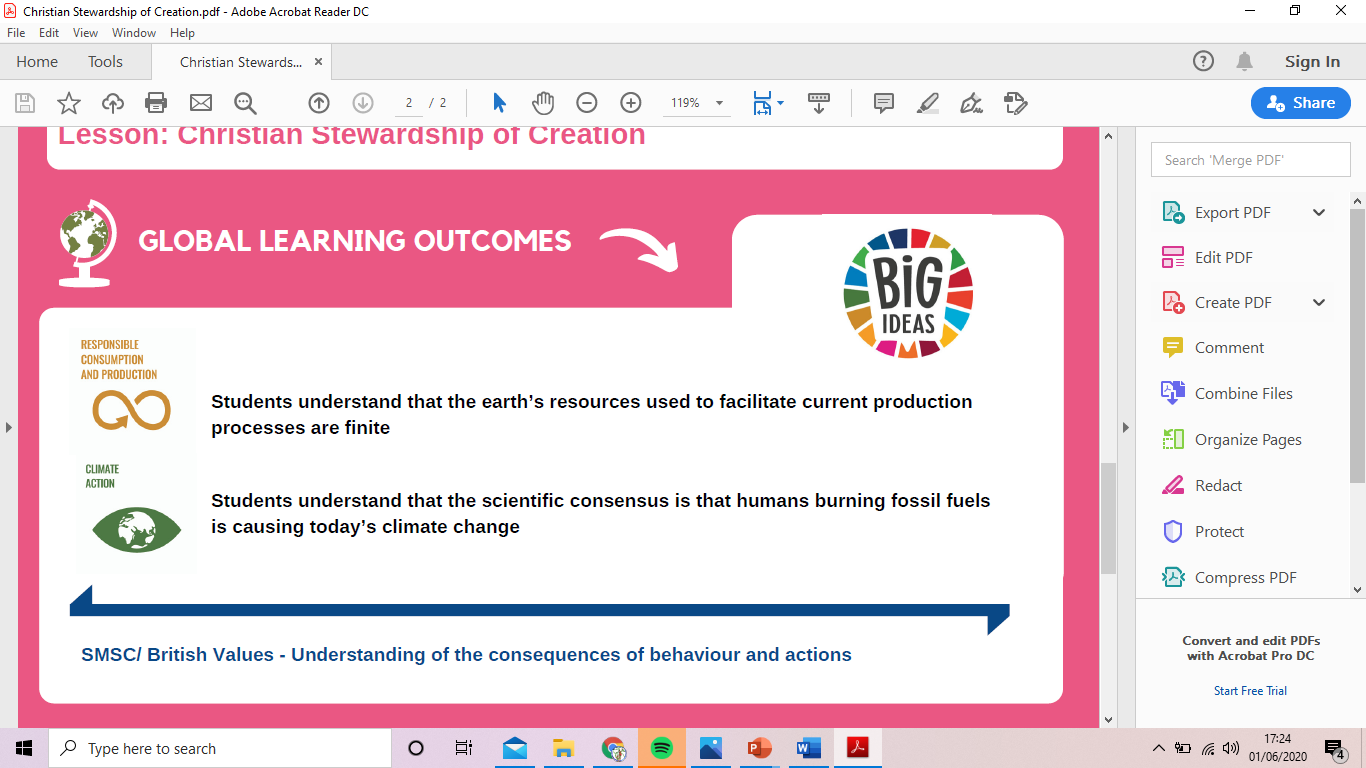 Create…anything!
10 minutes to make a creation as intricate and beautiful as you can, this might be a drawing, playdough model, origami etc.
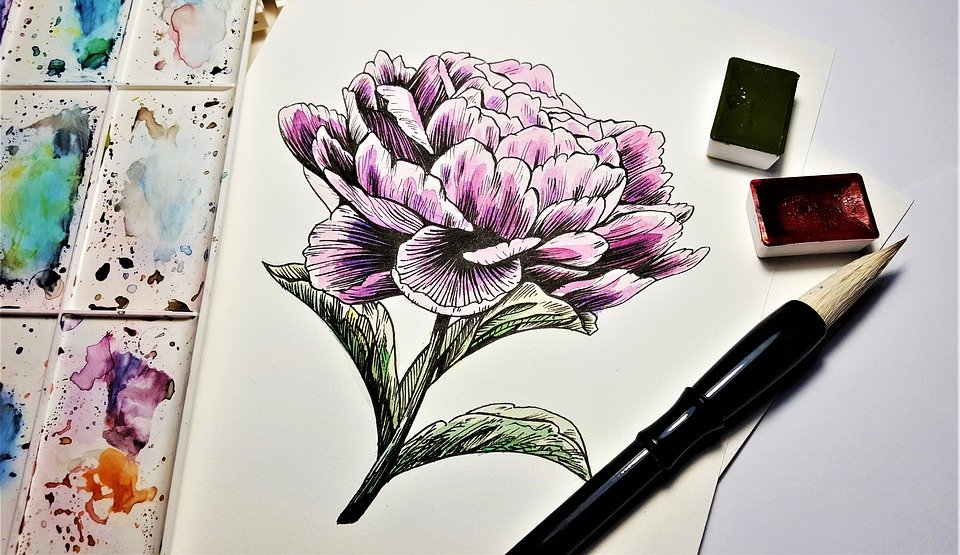 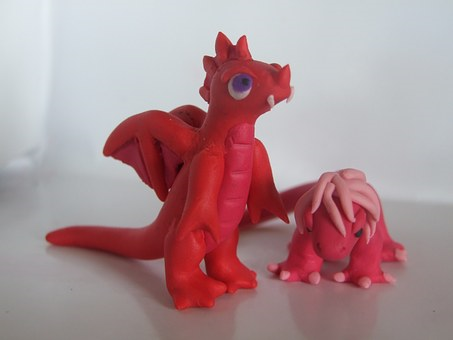 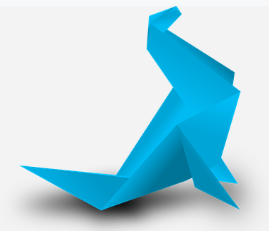 Once finished, give it to the person sitting next to you to look after carefully.
[Speaker Notes: This creation will be destroyed later in the lesson, consider this with vulnerable students
Pic ref flowers:  https://pixabay.com/da/photos/maleri-tegning-kunst-blomst-3074489/
Pic ref dragon: https://pixabay.com/photos/toys-plasticine-play-dough-354594/
Pic ref origami: https://pixabay.com/vectors/origami-paper-folding-artistic-156627/]
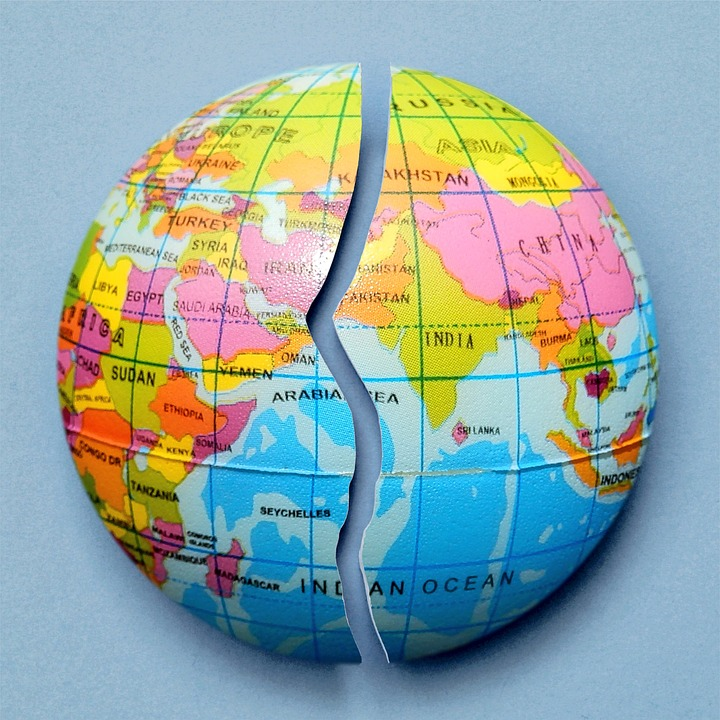 2 minute chat – Talk to your partner for 2 minutes about the problems that we are facing with the environment today.
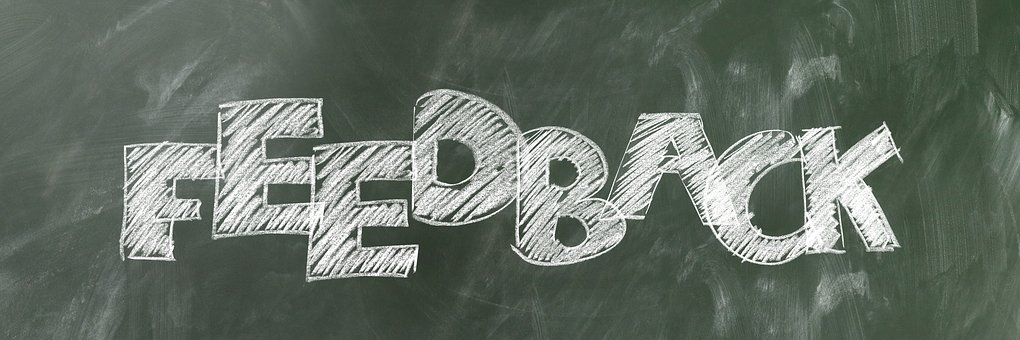 [Speaker Notes: Pic ref: https://pixabay.com/illustrations/broken-heart-love-relationship-1739135/]
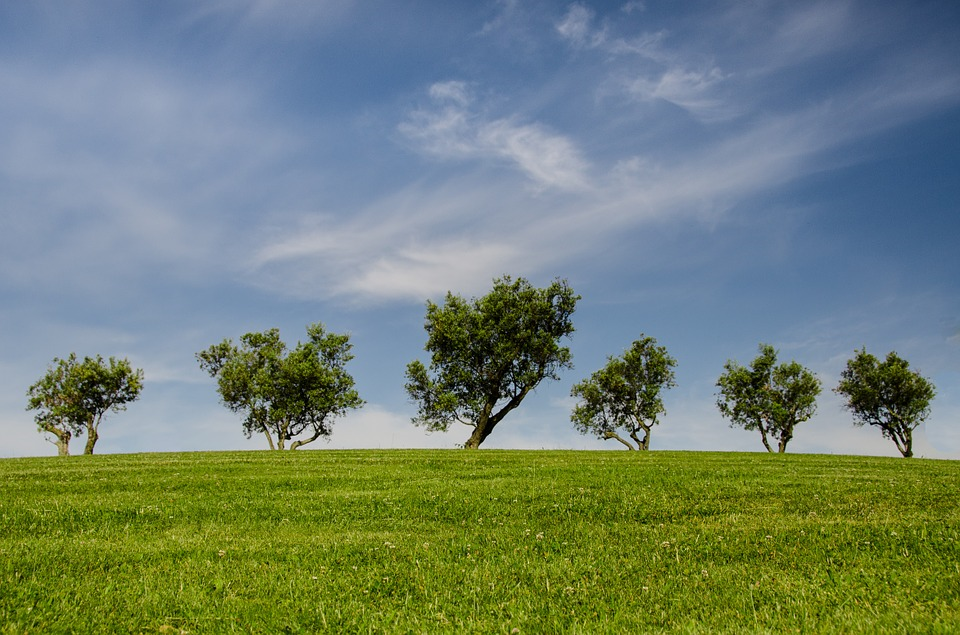 What do you know?
What does global warming mean? 
What is the cause of climate change? 
Give 3 possible solutions to climate change. 
Why is waste generated by humans a problem? 
Identify 3 fossil fuels
Identify 3 renewable resources
Identify 2 solutions to the problem of scarce natural resources that are not renewable energy 
How do Christians believe that the world began?
How does Question 8 link to the other questions?
[Speaker Notes: Students either complete individually or in pairs. Next few slides provide answers for students to self mark.
Pic ref: https://pixabay.com/da/photos/tr%C3%A6er-bakke-gr%C3%B8n-bl%C3%A5-natur-park-790220/]
Climate Change
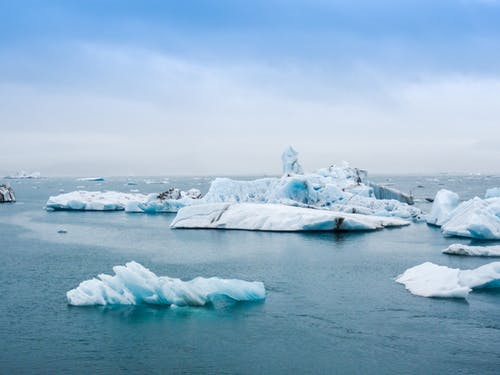 Global Warming:
Increase in global temperatures.
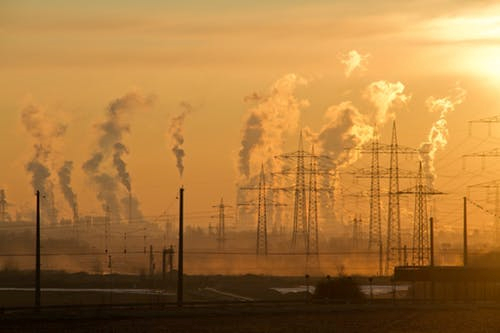 Cause:
Emissions of greenhouse gases
 e.g. CO2 produced by human
 activity e.g. burning fossil fuels.
Greenhouse effect leads to
rising global temperatures.
[Speaker Notes: Iceberg pic ref: https://www.pexels.com/photo/icebergs-2229887/
Pollution pic ref: https://www.pexels.com/photo/air-air-pollution-climate-change-dawn-221012/]
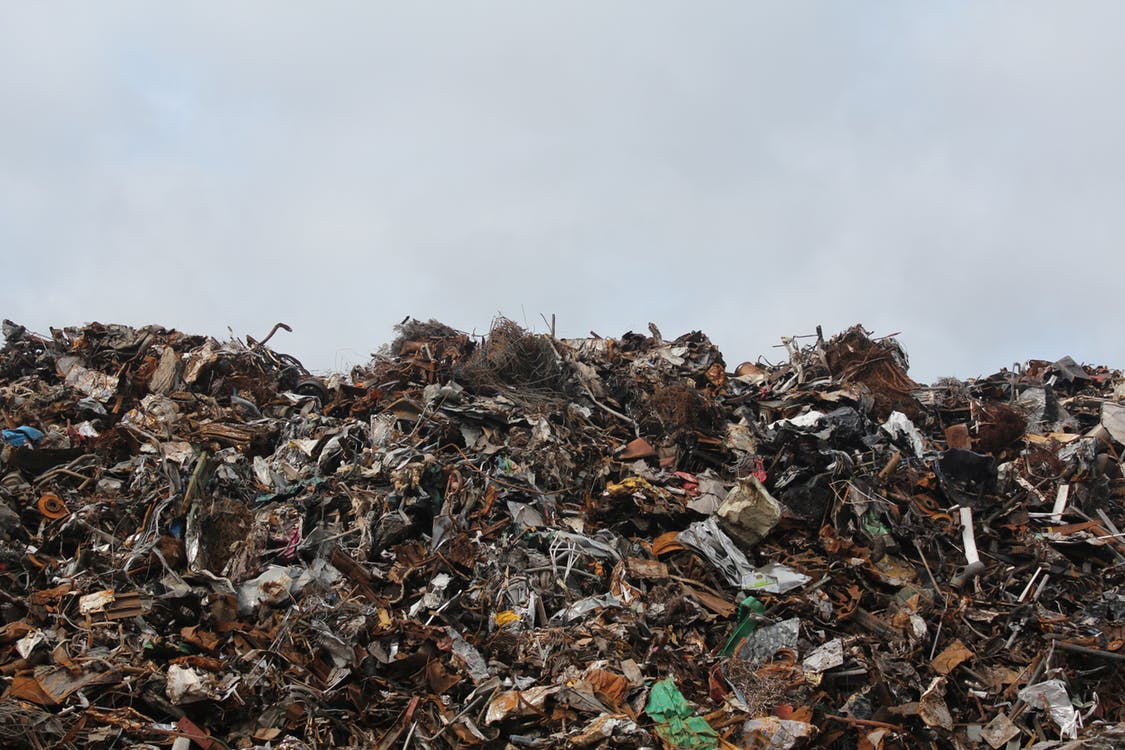 Waste
Disposing of waste has huge environmental impacts and can cause serious problems. In the UK much is buried in landfill sites . Some waste will eventually rot, but not all, and in the process it may smell, or generate methane gas, which contributes to the greenhouse effect.
[Speaker Notes: Environmental impacts 

Pic ref: https://www.pexels.com/photo/scrap-metal-trash-litter-scrapyard-128421/]
Natural Resources
Non-renewable
Renewable
These are resources 
that will disappear 
once they are used

 One day they will run out
These are resources which humans can use over and over again

They renew themselves
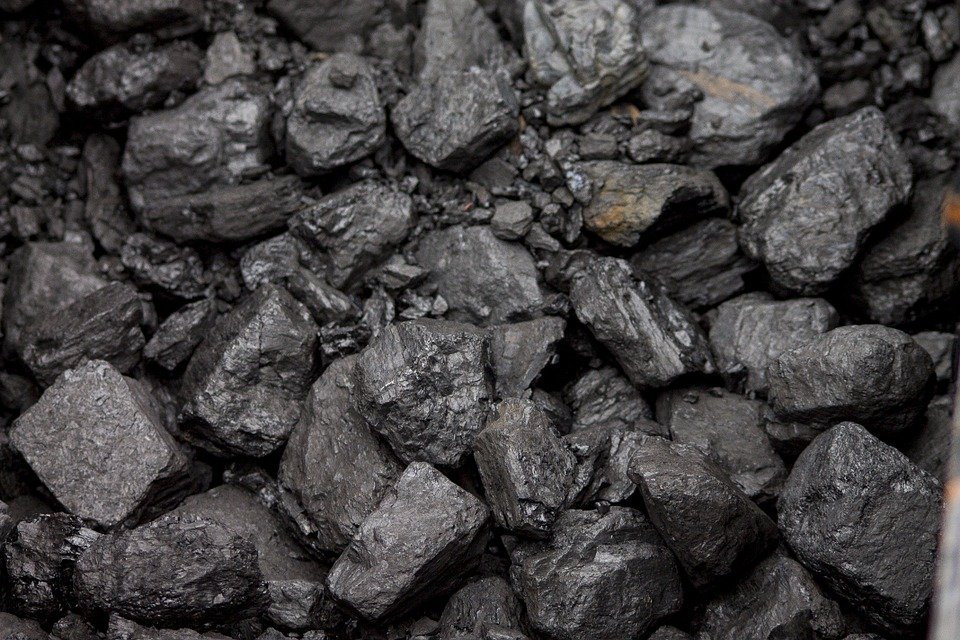 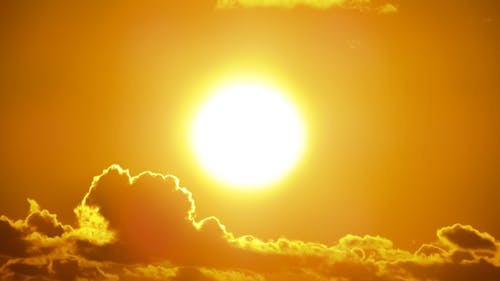 [Speaker Notes: Pic ref coal: https://pixabay.com/da/photos/kul-k%C3%A5l-br%C3%A6ndt-br%C3%A6ndstof-sort-842468/
Pic ref sun: https://https://pixabay.com/da/photos/sol-lyse-gul-solnedgang-himmel-1953052/.com/da/photos/sol-lyse-gul-solnedgang-himmel-1953052/]
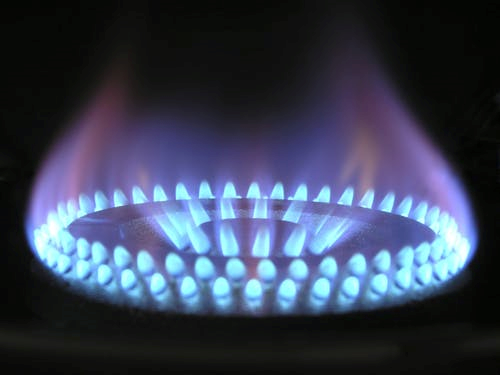 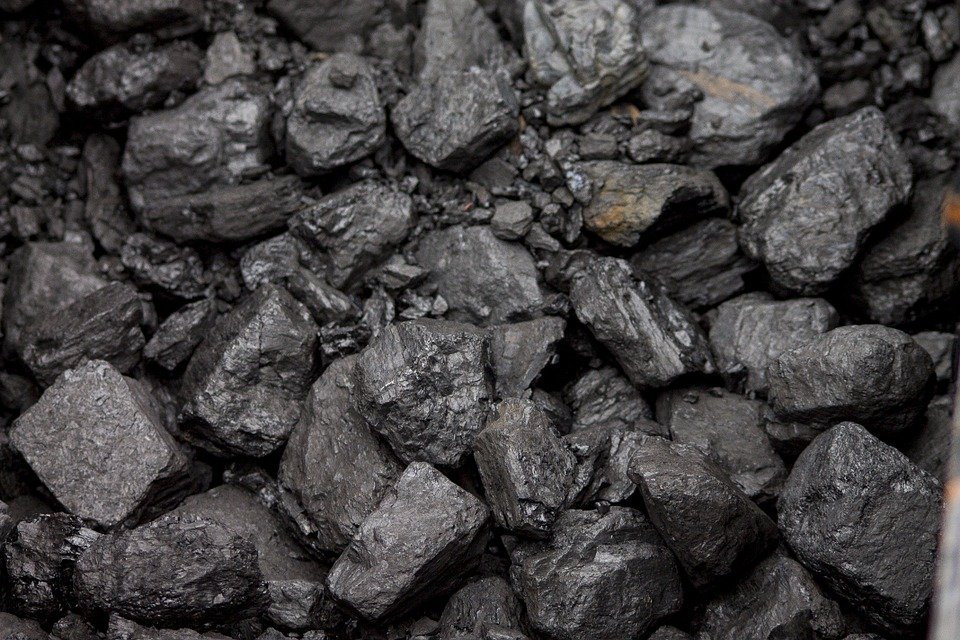 Natural gas
Non-Renewable 
resources
Coal
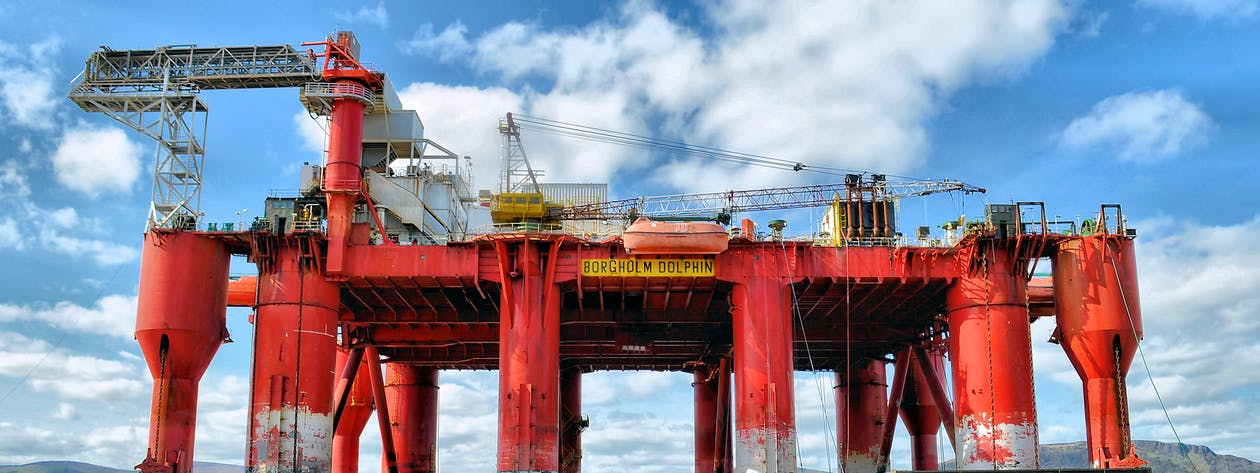 Oil
[Speaker Notes: Pic ref gas: https://images.pexels.com/photos/266896/pexels-photo-266896.jpeg?auto=compress&cs=tinysrgb&h=350
Pic ref oil: https://images.pexels.com/photos/414936/pexels-photo-414936.jpeg?auto=compress&cs=tinysrgb&dpr=1&w=500]
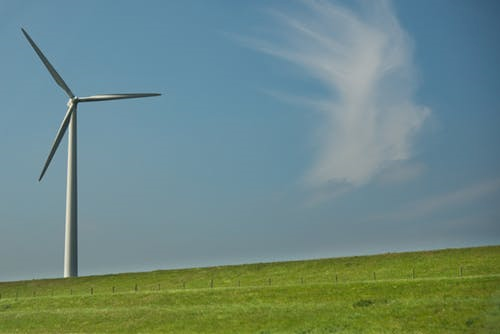 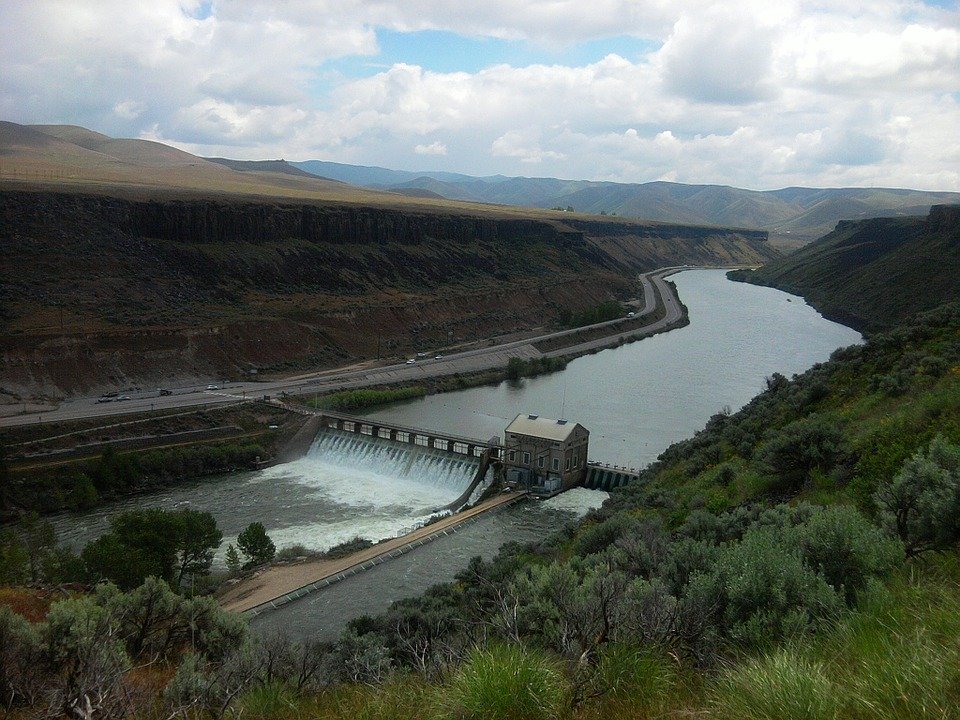 Renewable 
resources
Wind power
Hydro
 Power
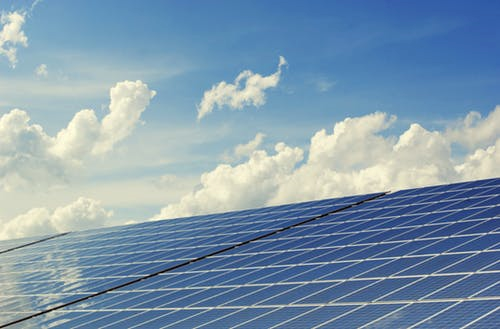 Solar Power
[Speaker Notes: Wind pic ref: https://images.pexels.com/photos/407078/pexels-photo-407078.jpeg?auto=compress&cs=tinysrgb&dpr=1&w=500
Hydro pic ref: https://pixabay.com/da/photos/d%C3%A6mning-flod-milj%C3%B8-elektricitet-880097/
Solar Power pic ref: https://images.pexels.com/photos/356036/pexels-photo-356036.jpeg?auto=compress&cs=tinysrgb&dpr=1&w=500]
Chemicals from plants 
to make plastic
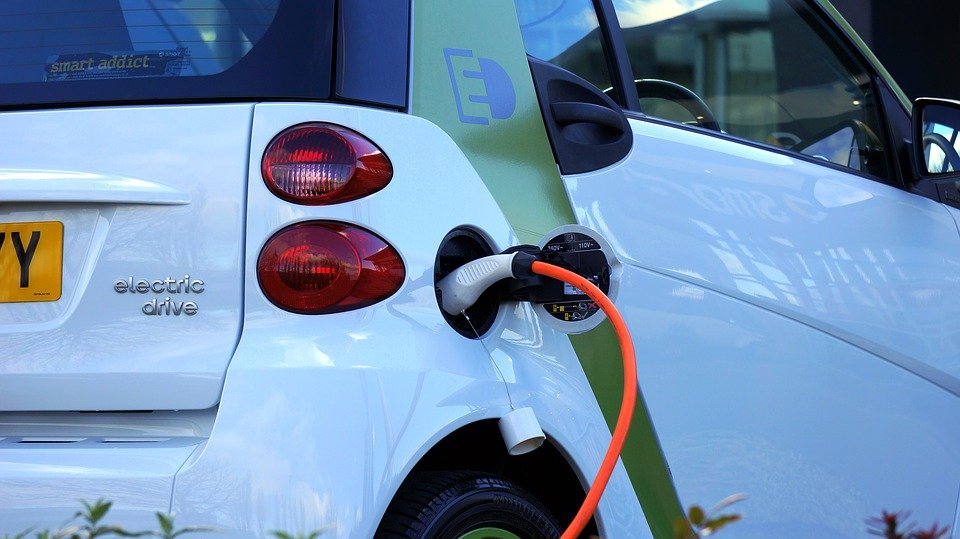 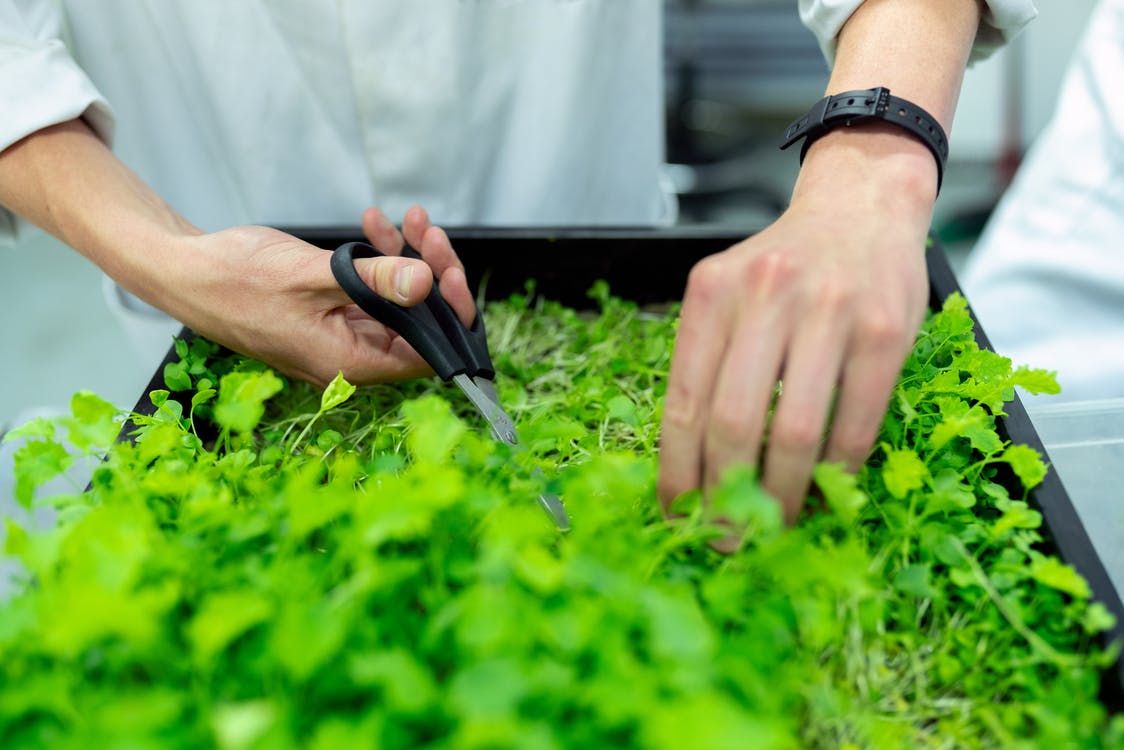 Different fuel for cars
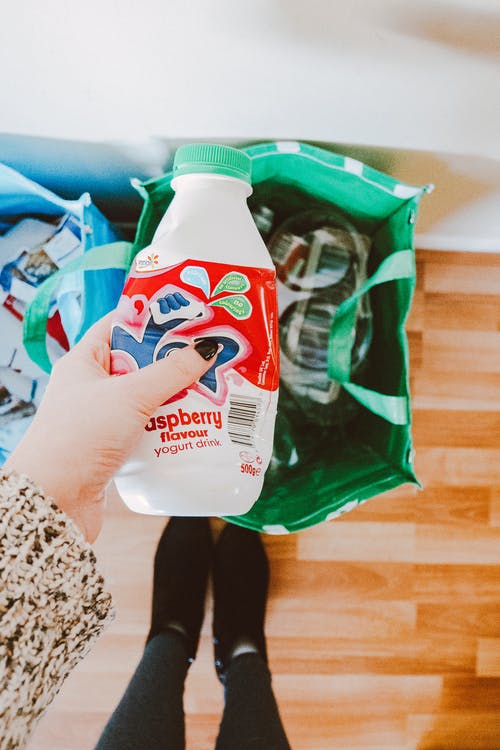 Recycling
[Speaker Notes: Car pic: https://pixabay.com/da/photos/elbil-bil-elektrisk-k%C3%B8ret%C3%B8j-magt-1458836/
Plant ref: https://www.pexels.com/photo/person-holding-black-scissors-3912947/
Recycling pic: https://www.pexels.com/photo/person-holding-red-and-white-disposable-bottle-1933386/]
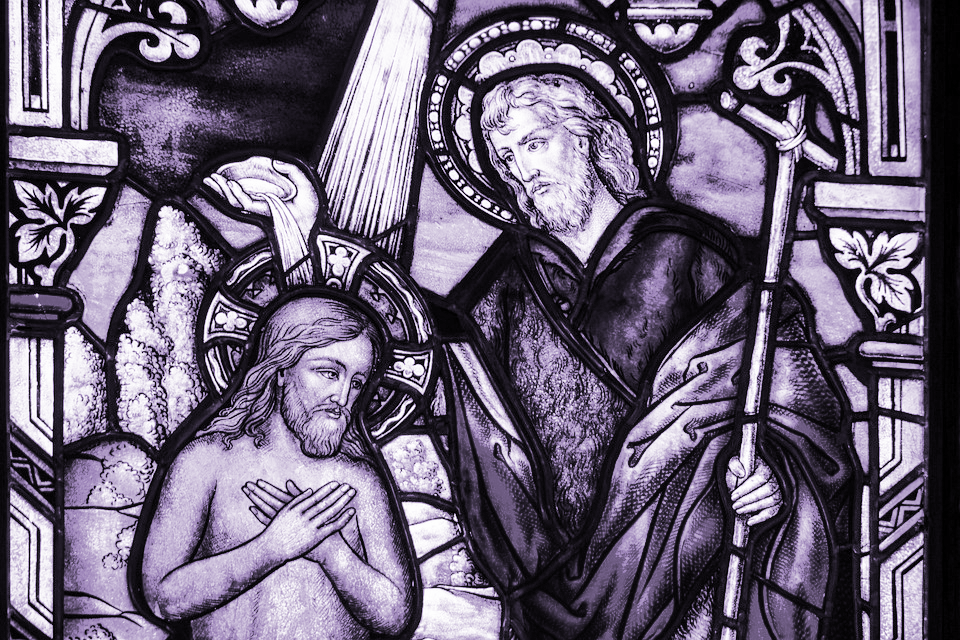 How does this link to Christianity?
[Speaker Notes: Pic ref: https://images.pexels.com/photos/33591/church-window-baptism-sacrament-glass-window.jpg?h=350&auto=compress&cs=tinysrgb]
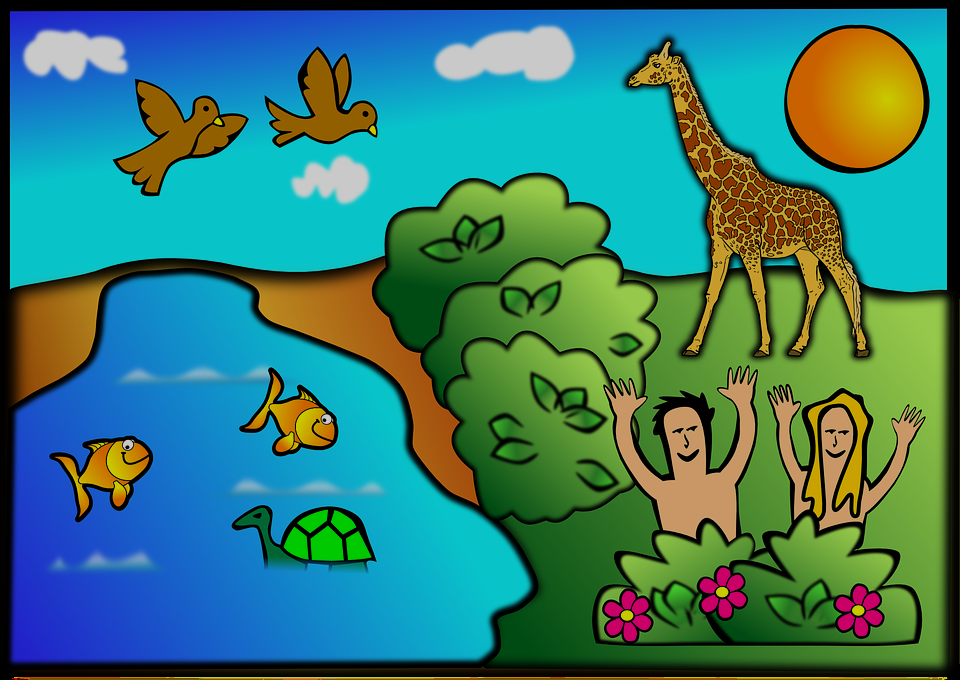 How well can you remember the Christian creation story?
[Speaker Notes: Recap with students, this could be done as a recall activity where students try and write down the main points from Genesis. 

Pic ref: https://cdn.pixabay.com/photo/2012/05/07/01/37/creation-47473_960_720.png]
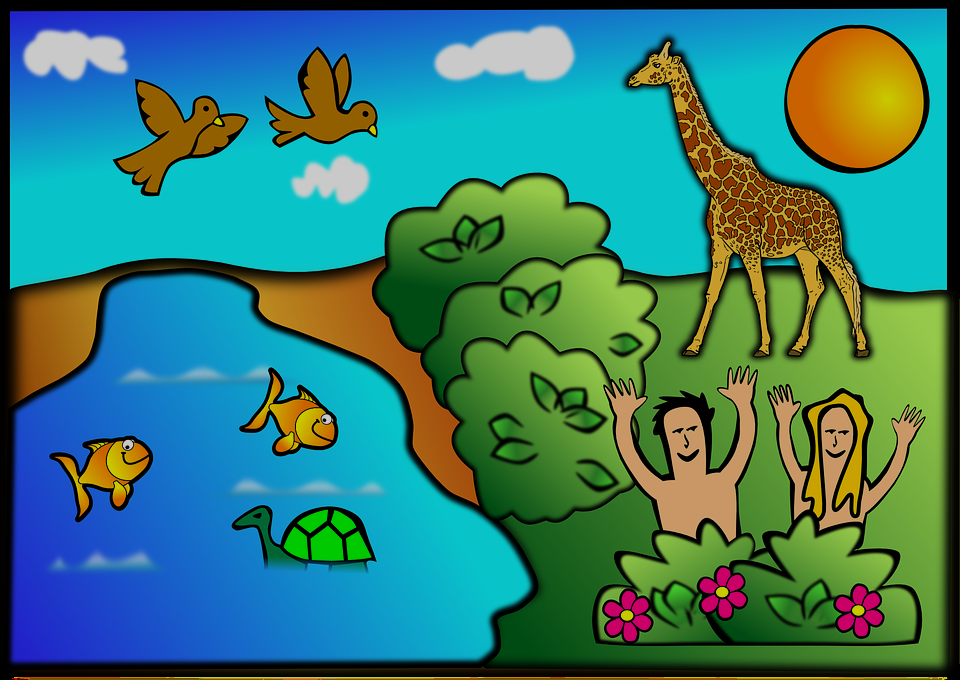 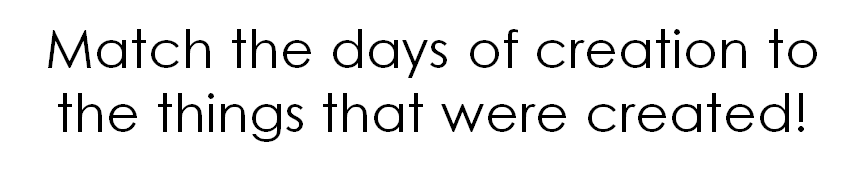 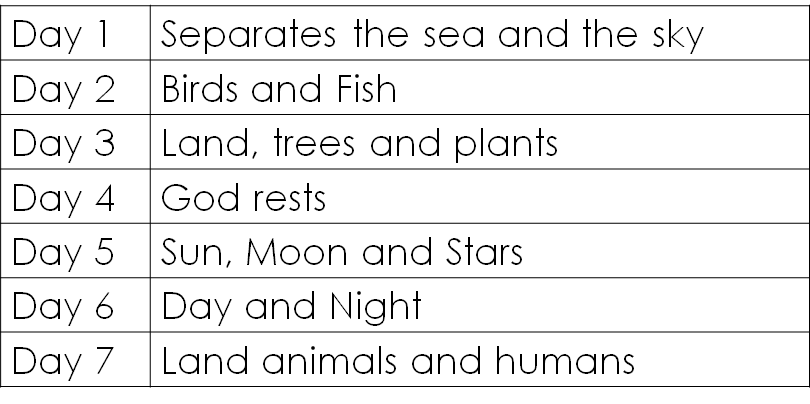 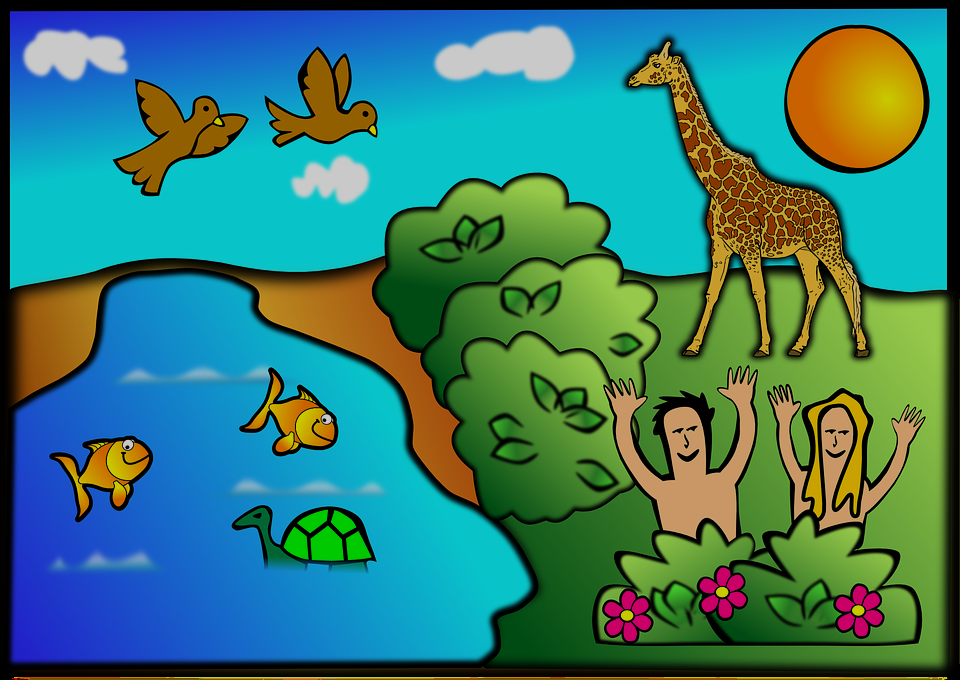 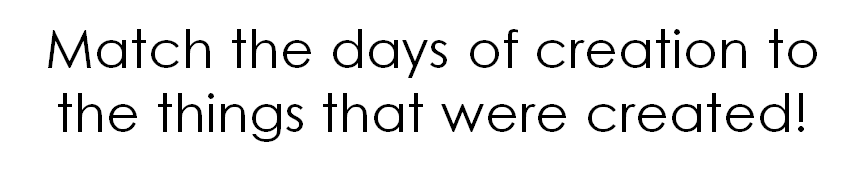 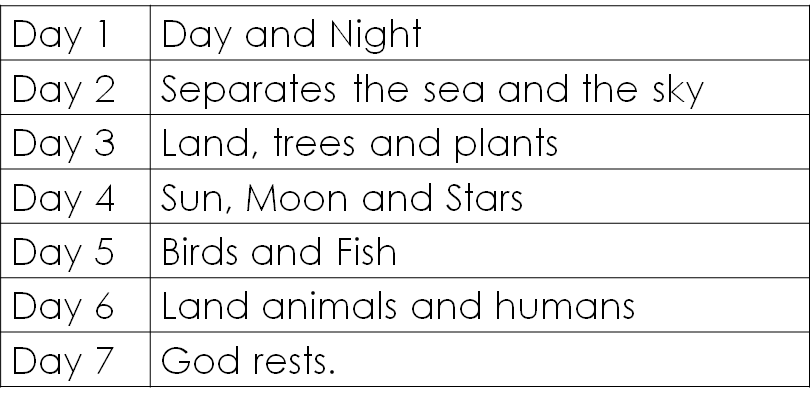 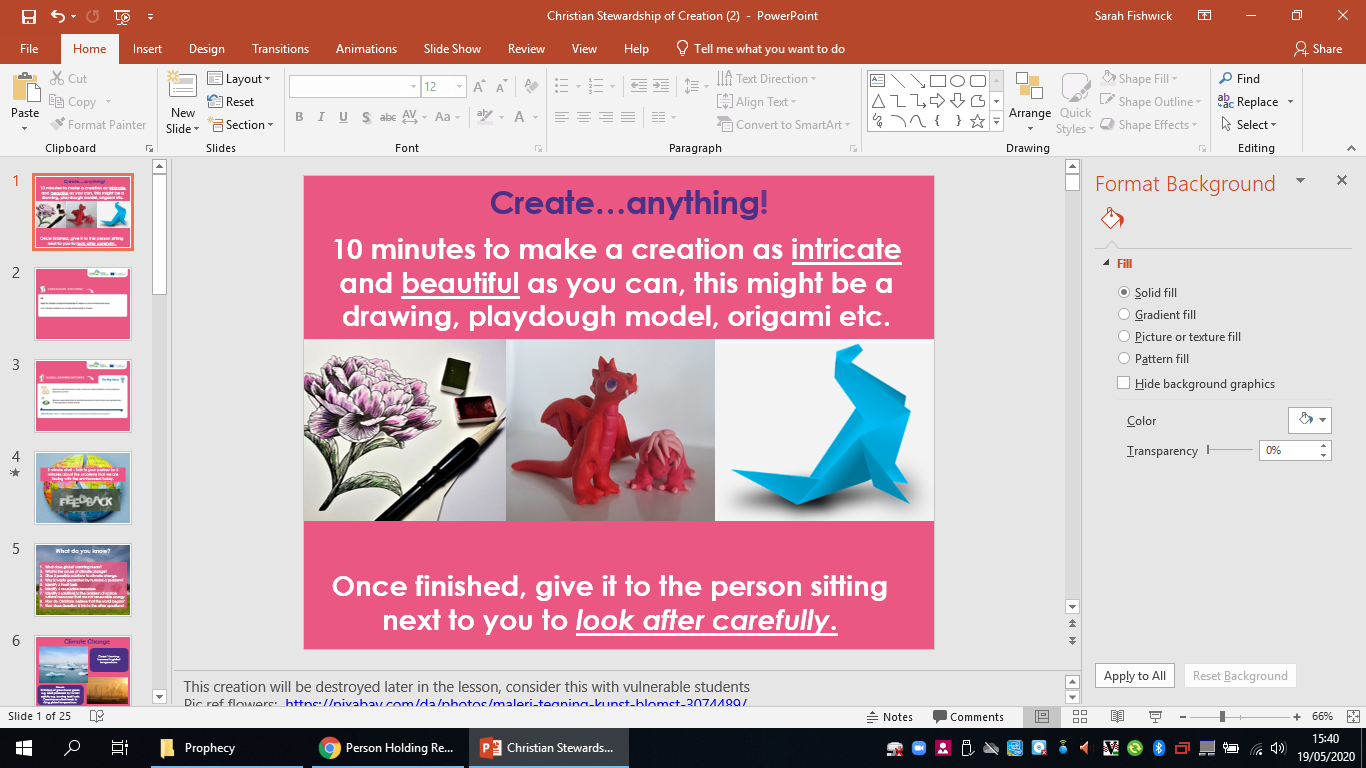 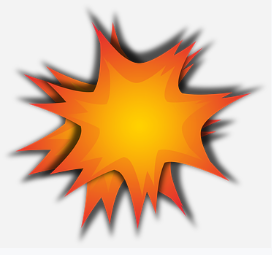 Take your partner’s creation you’ve been given to look after. Then destroy it!
How does it feel to see your creation being destroyed?
[Speaker Notes: For the best impact, discreetly tell one student what you are going to do and then destroy their creation without warning. Ask them how they feel etc.]
Like a greenhouse without fans, the Earth is heating up.

Glaciers in the Arctic and Antarctic are melting faster than all predictions.

Species of plants and animals are becoming extinct as they lose habitat or food sources.

Droughts and floods are becoming more frequent.

Low-lying areas may become permanently flooded.
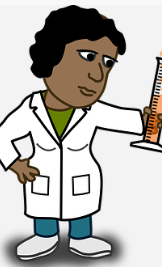 https://easyscienceforkids.com/all-about-climate-change/
[Speaker Notes: Scientific facts about global warming to discuss with students, what would the impact be? What is happening to Gods creation?

Pic ref: https://cdn.pixabay.com/photo/2017/02/01/12/23/cartoon-2030061_640.png]
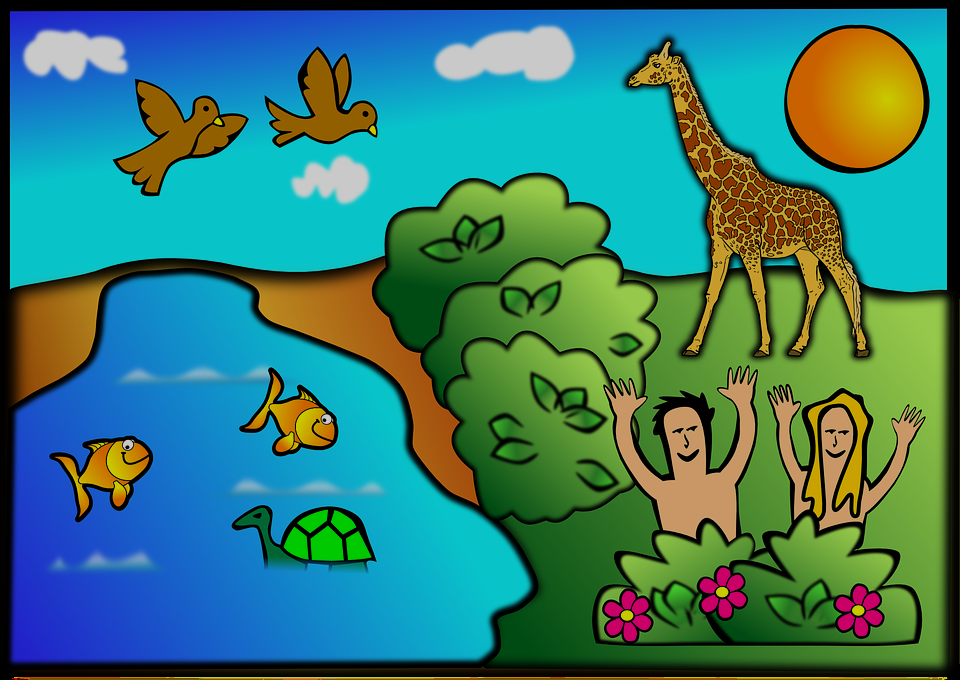 If we fail to look after the world in which we live, are we destroying God’s creation?
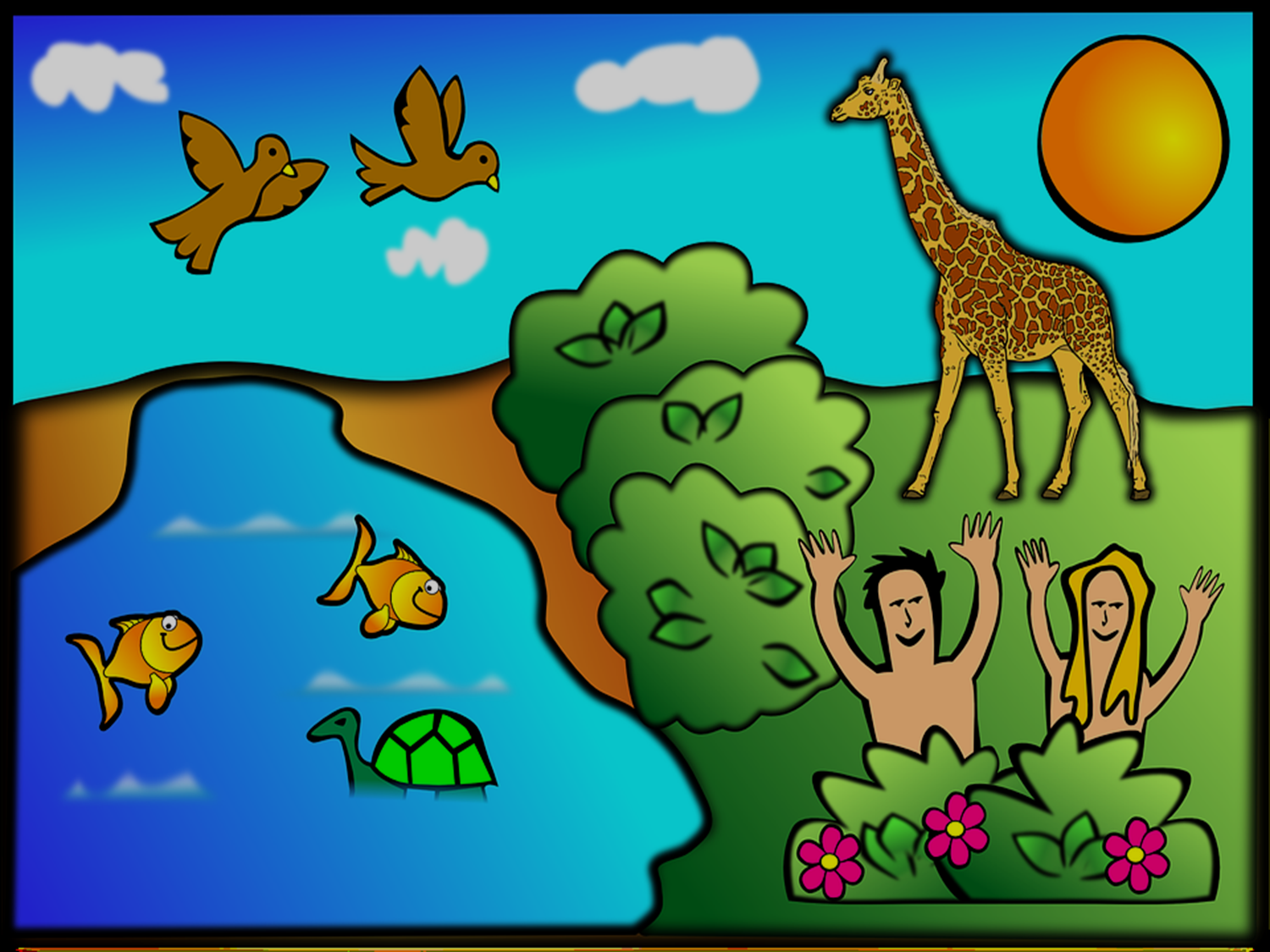 “So God created Human beings, making them to be like himself. He created the male and female, blessed them, and said, ‘have many children, so that your descendants will live all over the earth and bring it under their control. I am putting you in charge of the fish, the birds, and all the wild animals. I have provided all kinds of grain and all kinds of fruit for you to eat; but for all the wild animals and birds I have provided grass and leafy plants for food – and it was done…the Lord God placed the man in the Garden of Eden to cultivate it and guard it.” (Genesis 1 & 2)

This idea is called Stewardship. Just like stewards at a football match, we are responsible for looking after God’s creation.
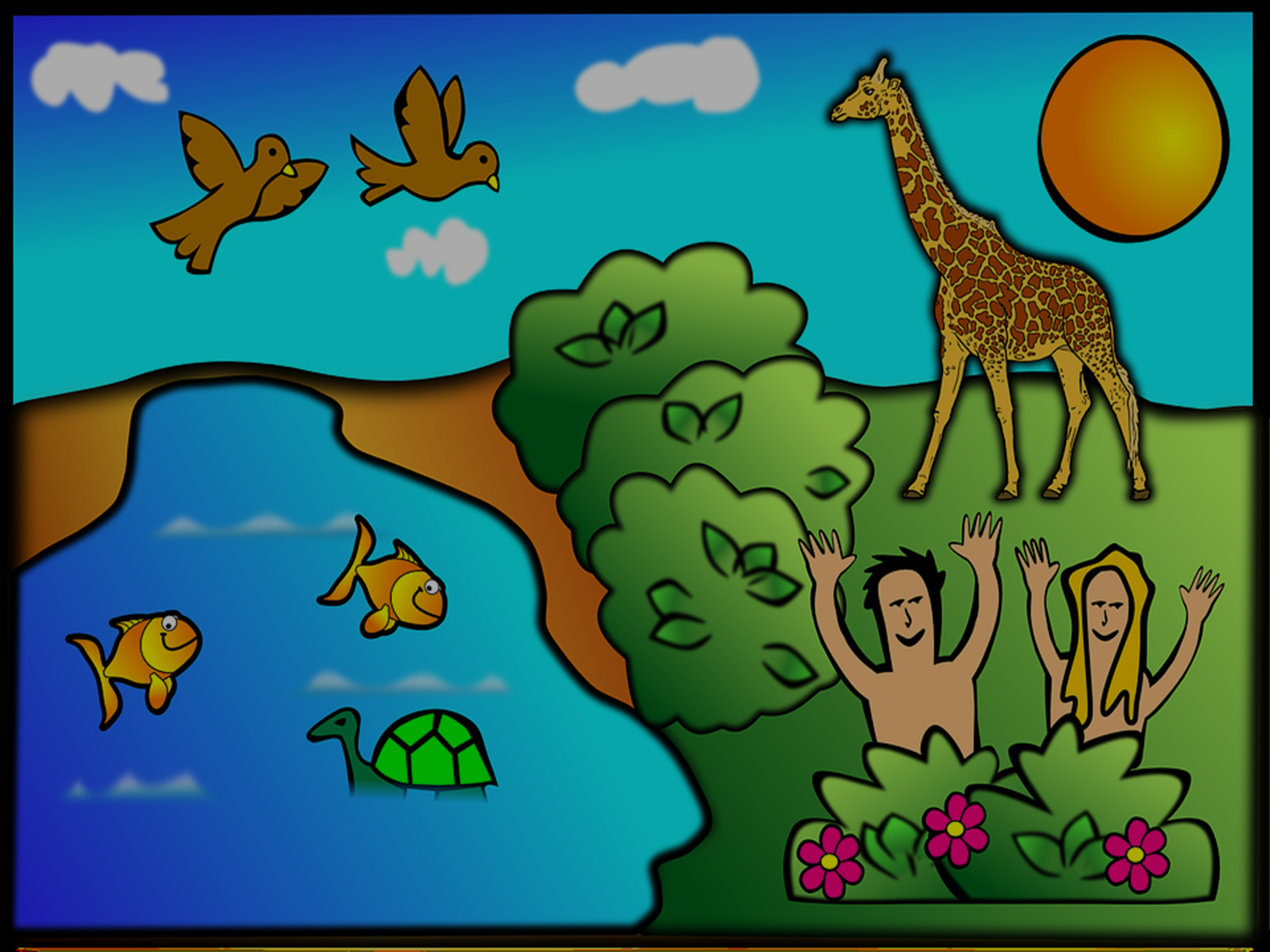 The Old Testament teaches that Christians have the right to rule over the earth which means they have responsibilities to look after it

Are we meeting this responsibility, both for us and future generations?
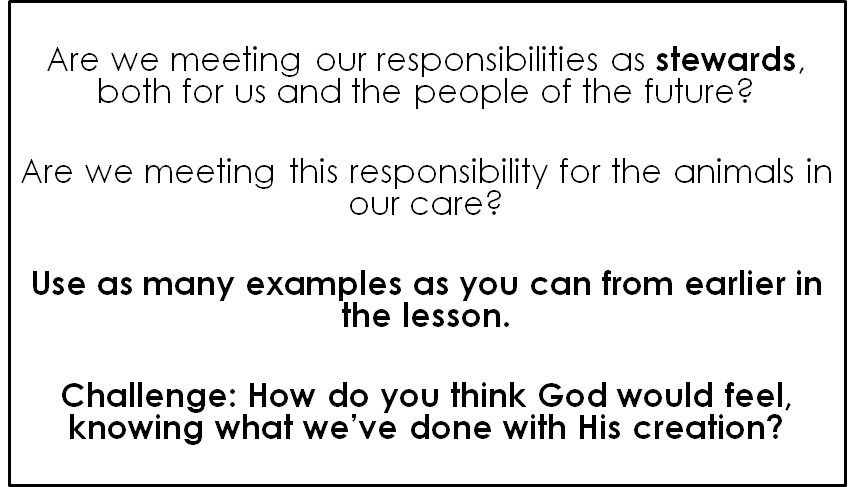 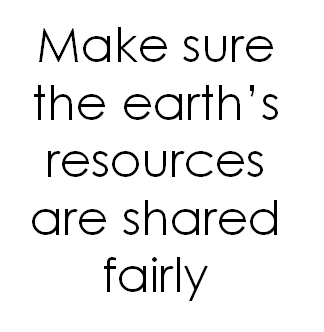 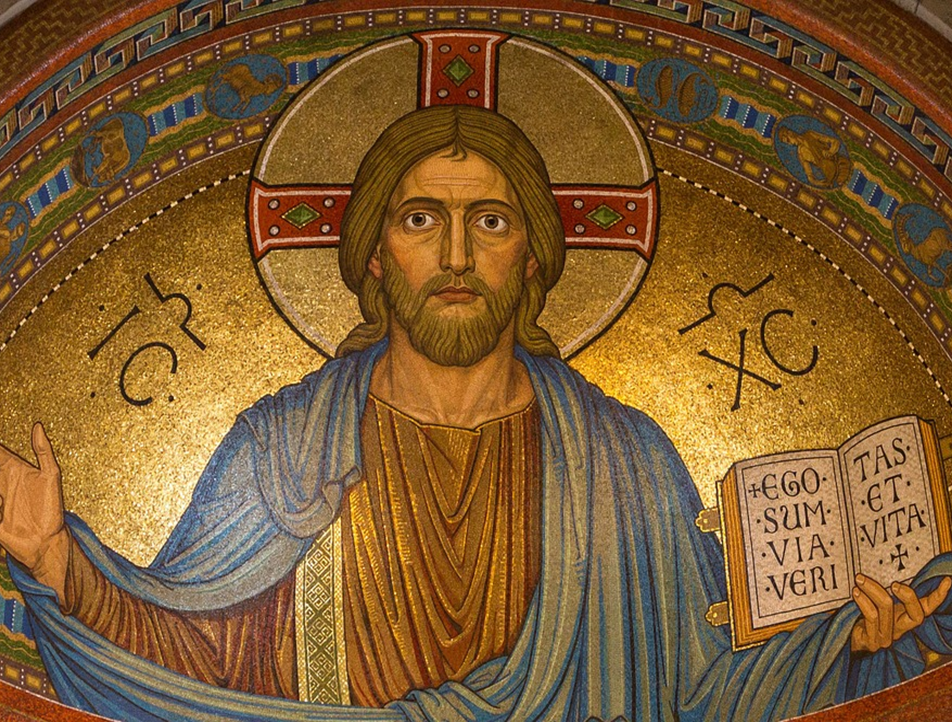 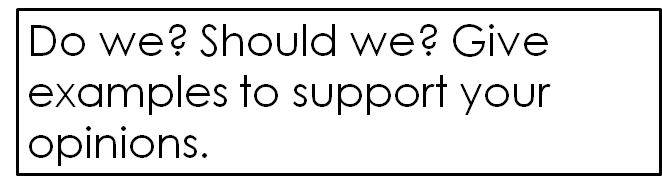 [Speaker Notes: Pic ref: https://cdn.pixabay.com/photo/2015/08/21/00/12/christ-898330_1280.jpg]
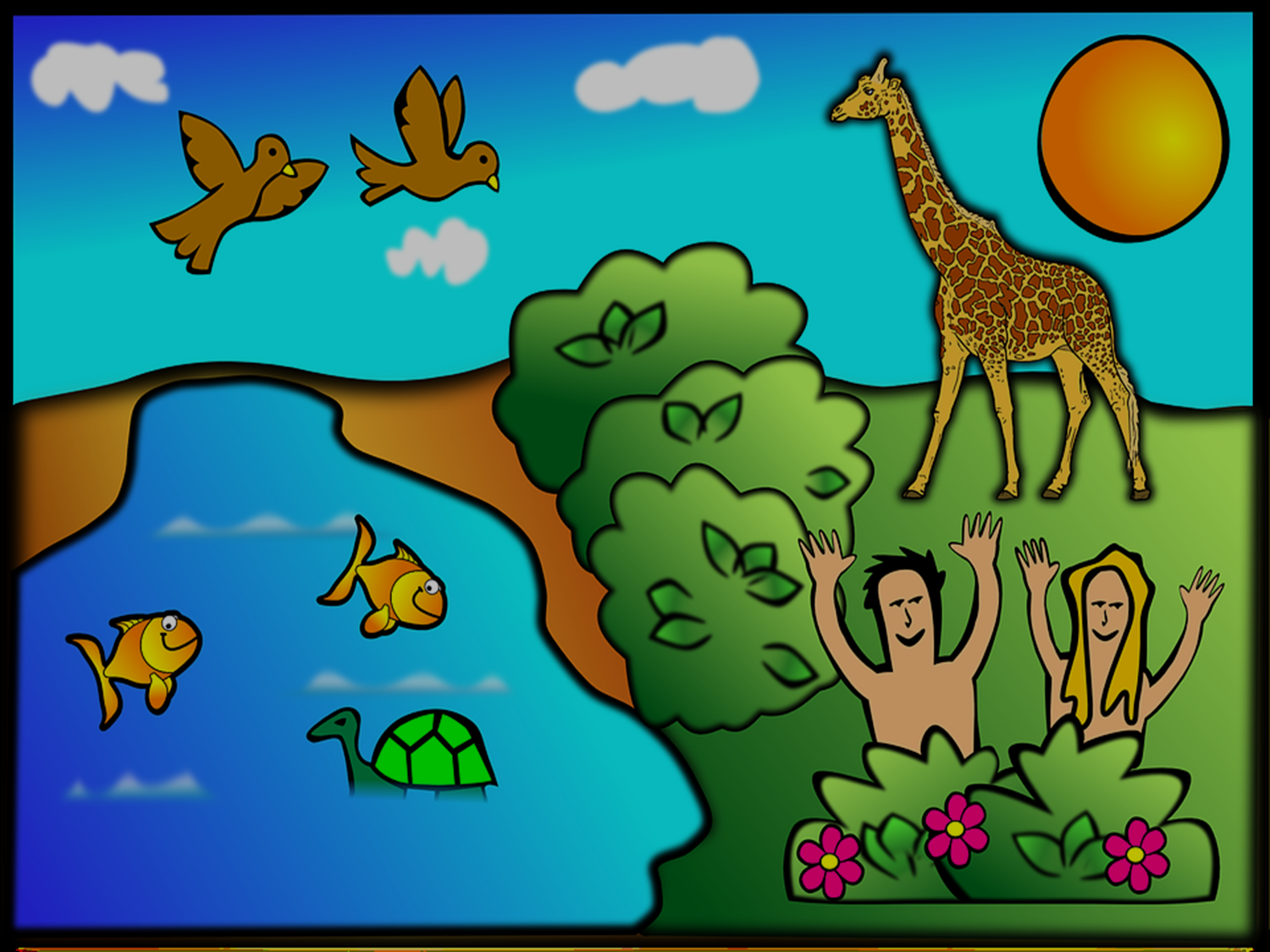 ‘Christians should be leading the way in looking after the environment’

Do you agree? Give reasons for your opinion.
Give reasons why someone would disagree with you.

Answer this question using examples and key terms: 
      Genesis, stewardship, climate change

Challenge: Give a quote that would support your arguments.
Final reflection
Are you a good steward?
How can we become better stewards?
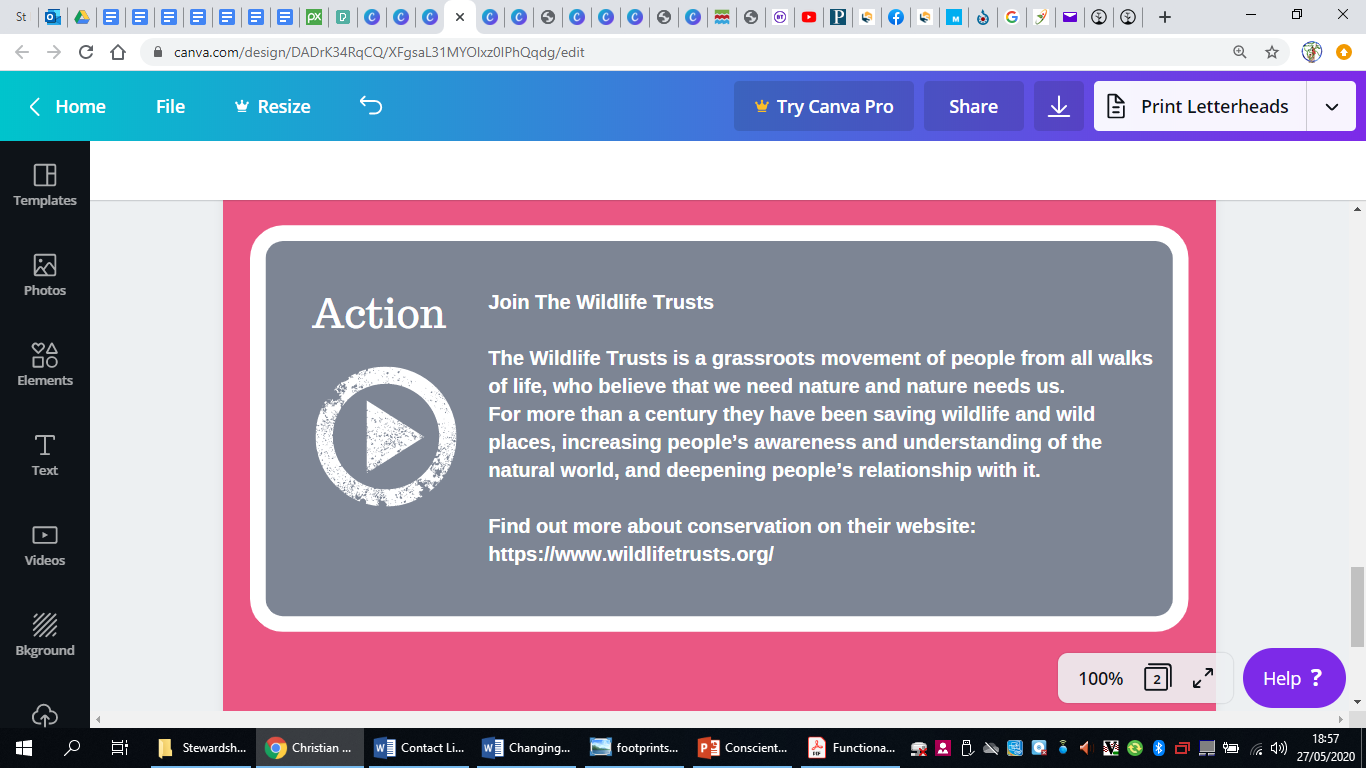 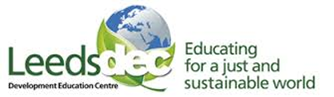 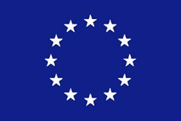 World Class Teaching project has been funded with support from the European Commission. The contents of these actions are the sole responsibility of the contractor and can in no way be taken to reflect the views of the European Union.